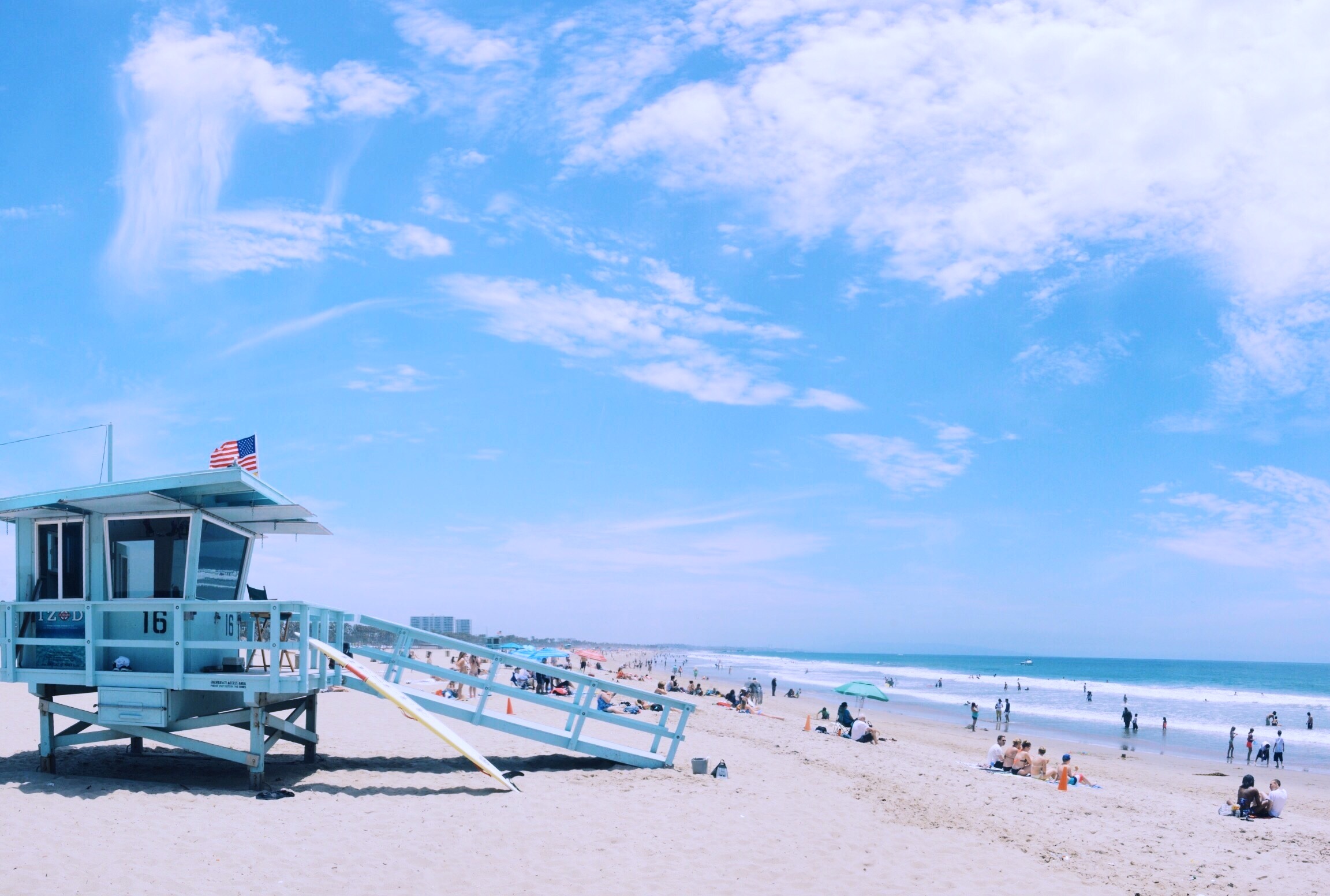 JUNE HELLO
There was no cloud in the air. There was no wind. There was only a hot sun overhead. All the trees stood idly and lazily.
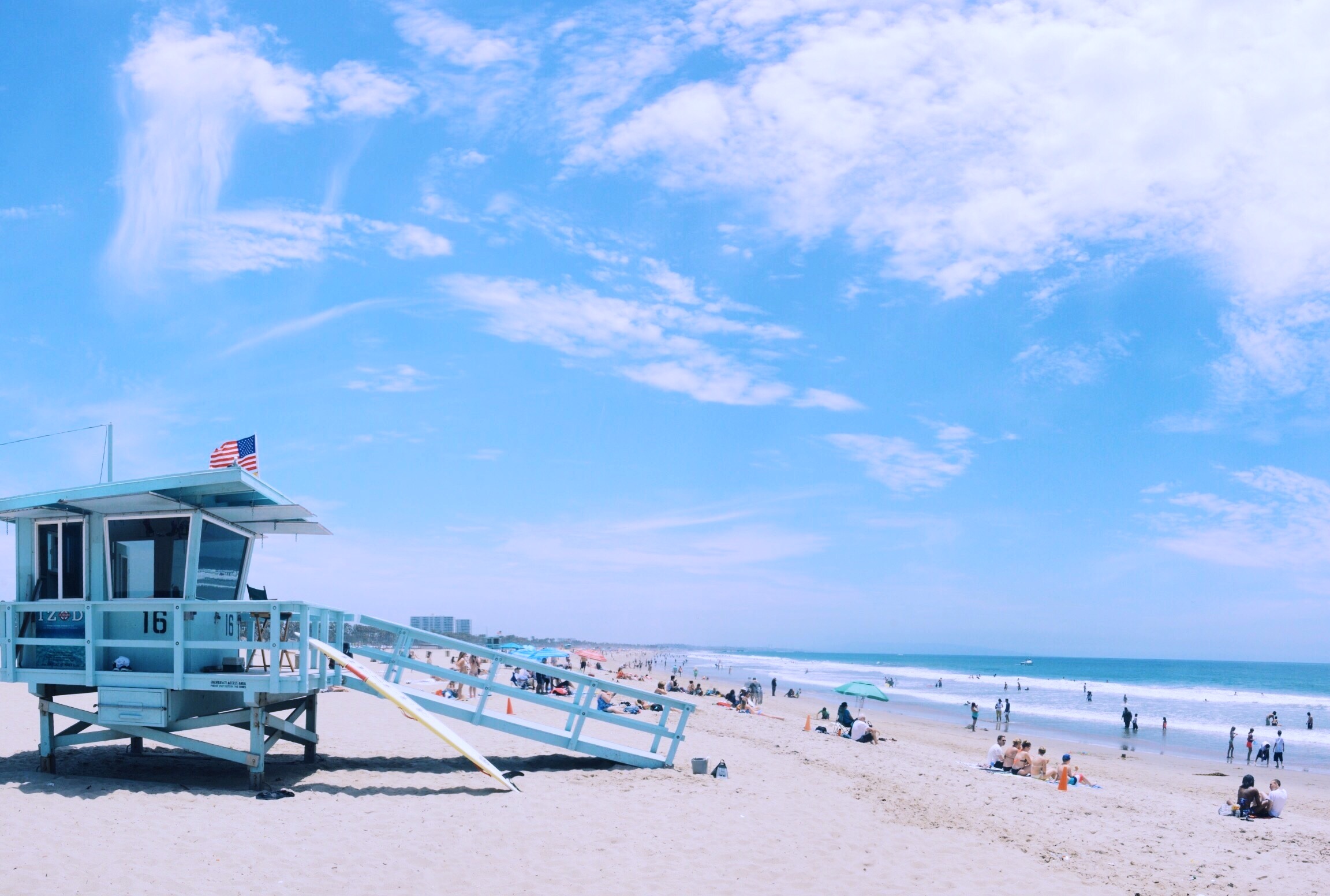 CONTENT
01. SUNNY DAY
02. SANDY BEACH
03. LAKE WATER
04. PRETTY GIRL
Entrepreneurial activities differ substantially depending on the type of organization
Entrepreneurial activities differ substantially depending on the type of organization
Entrepreneurial activities differ substantially depending on the type of organization
Entrepreneurial activities differ substantially depending on the type of organization
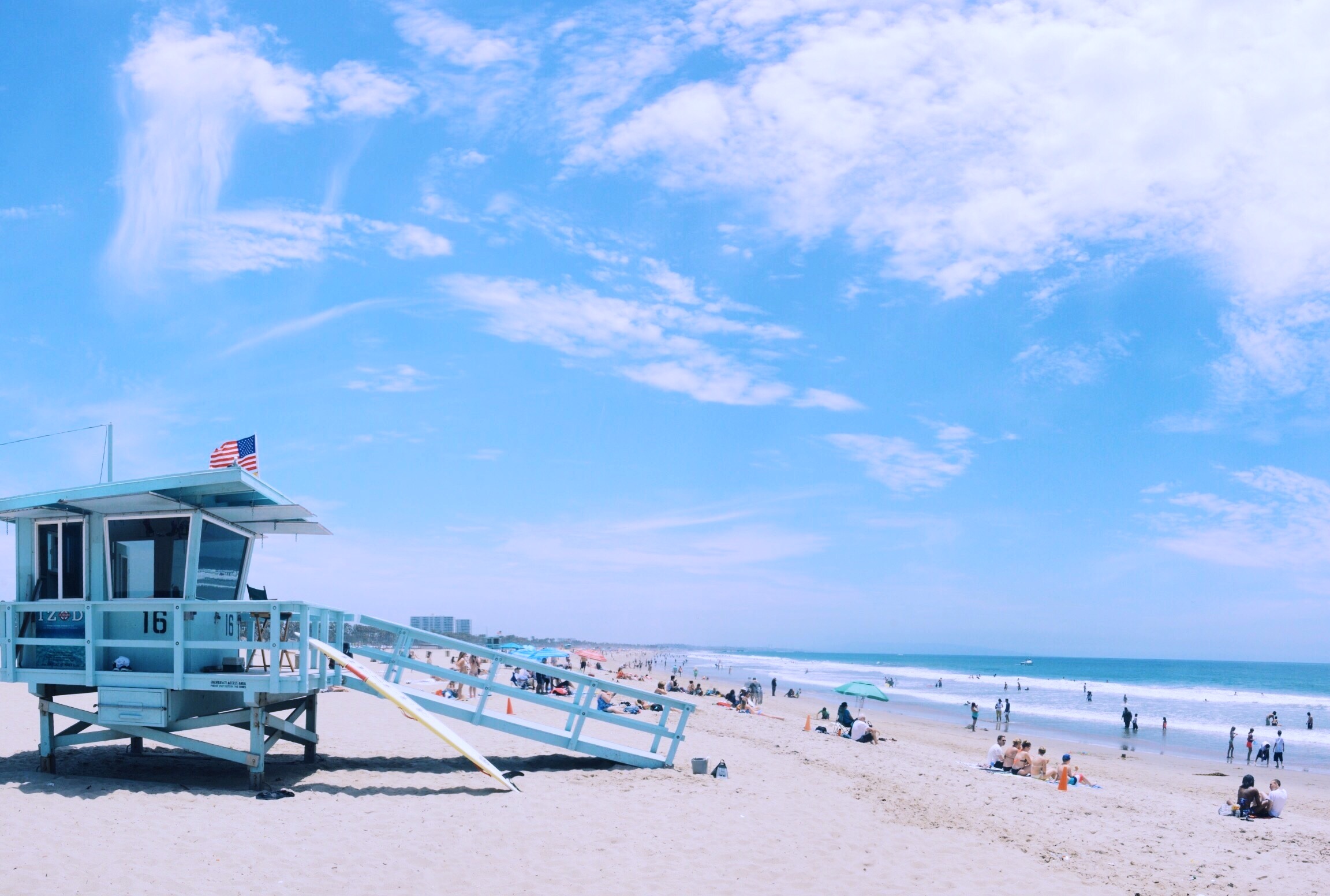 PART.01
01. SUNNY DAY
Entrepreneurial activities differ substantially depending on the type of organization
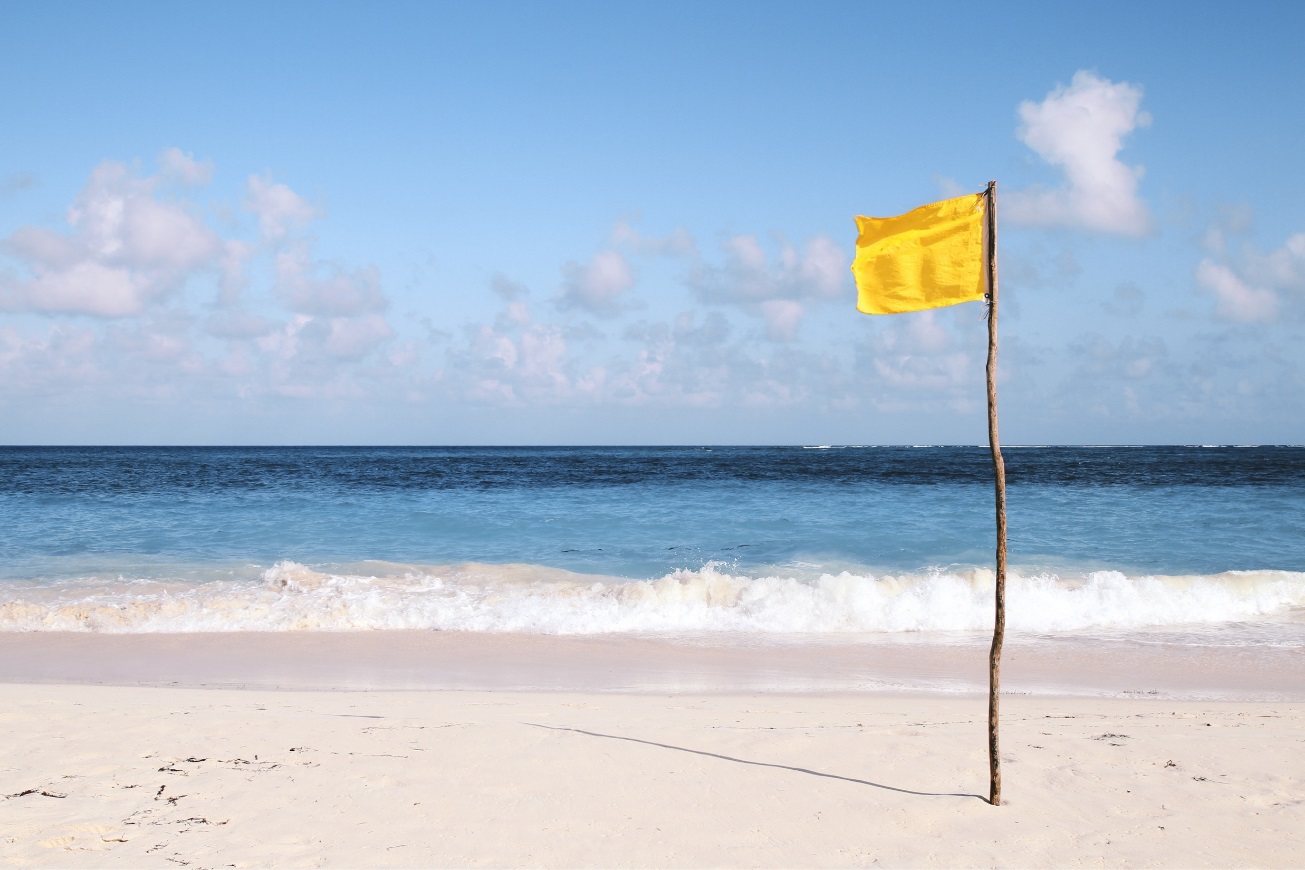 YOUR TITLE
A company is an association or collection of individuals, whether natural persons, legal persons, or a mixture of both. Company members share a common purpose and unite in order to focus their various talents and organize their collectively available skills or resources to achieve specific, declared goals
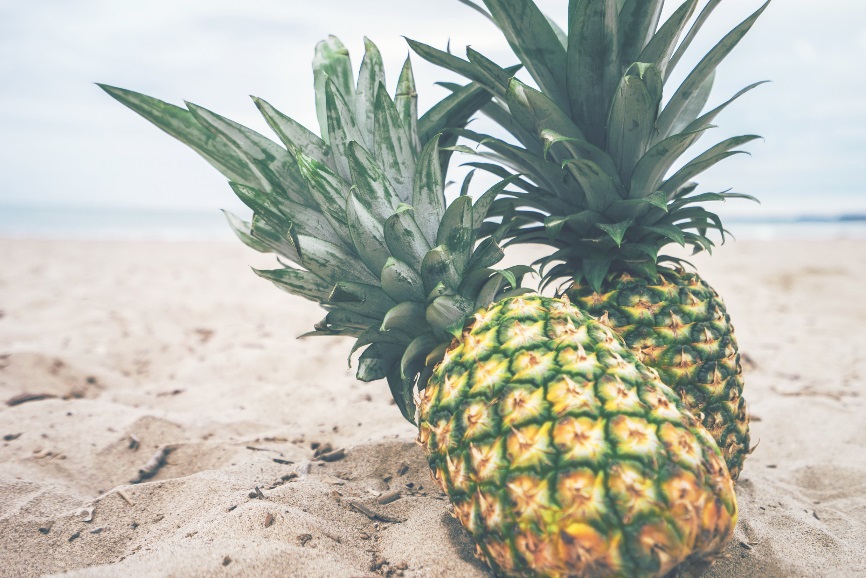 A company is an association or collection of individuals, whether natural persons, legal persons, or a mixture of both. Company members share a common purpose and unite in order to focus their various talents.
SUNNY DAY
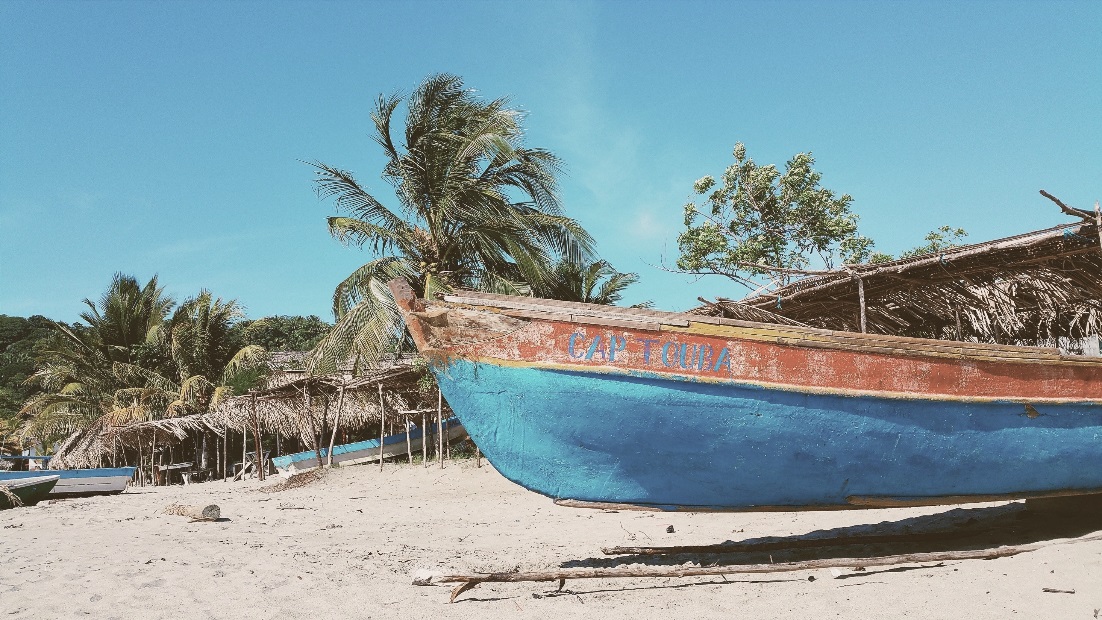 SUNNY DAY
A company is an association or collection of individuals, whether natural persons, legal persons, or a mixture of both. Company members share a common purpose and unite in order to focus their various talents and organize their collectively available skills or resources to achieve specific, declared goals
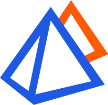 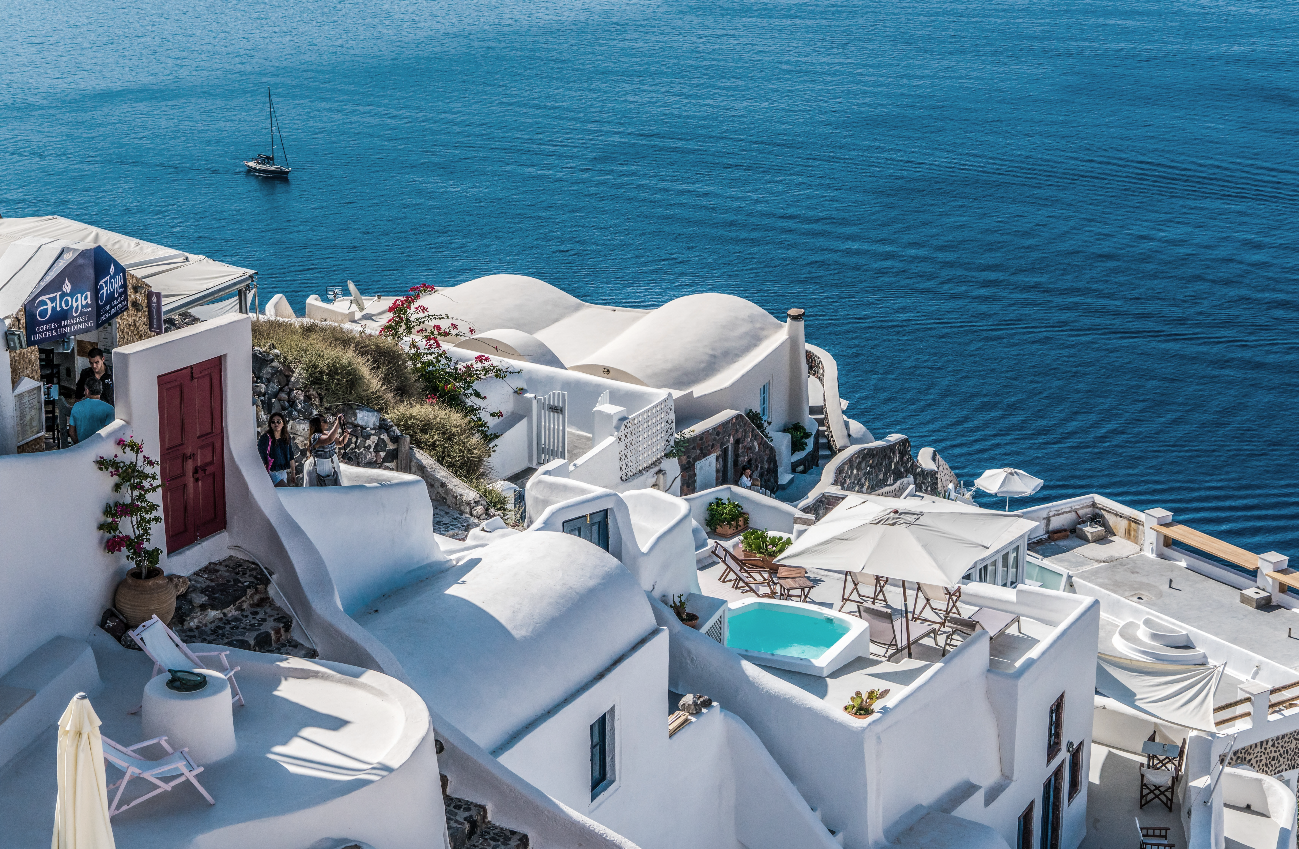 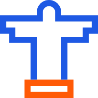 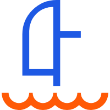 SUNNY 
DAY
A company is an association or collection of individuals, whether natural persons, legal persons, or a mixture of both. Company members share a common purpose and unite in order to focus their various talents and
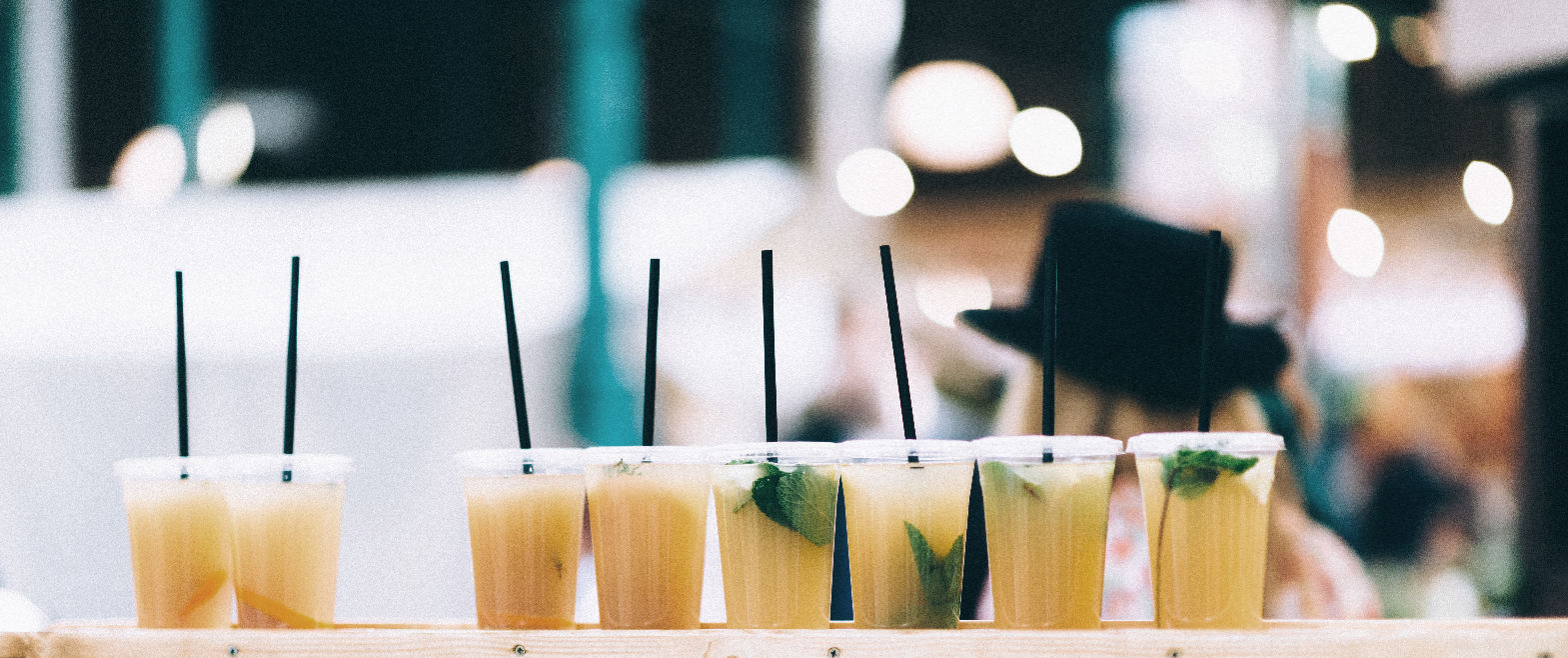 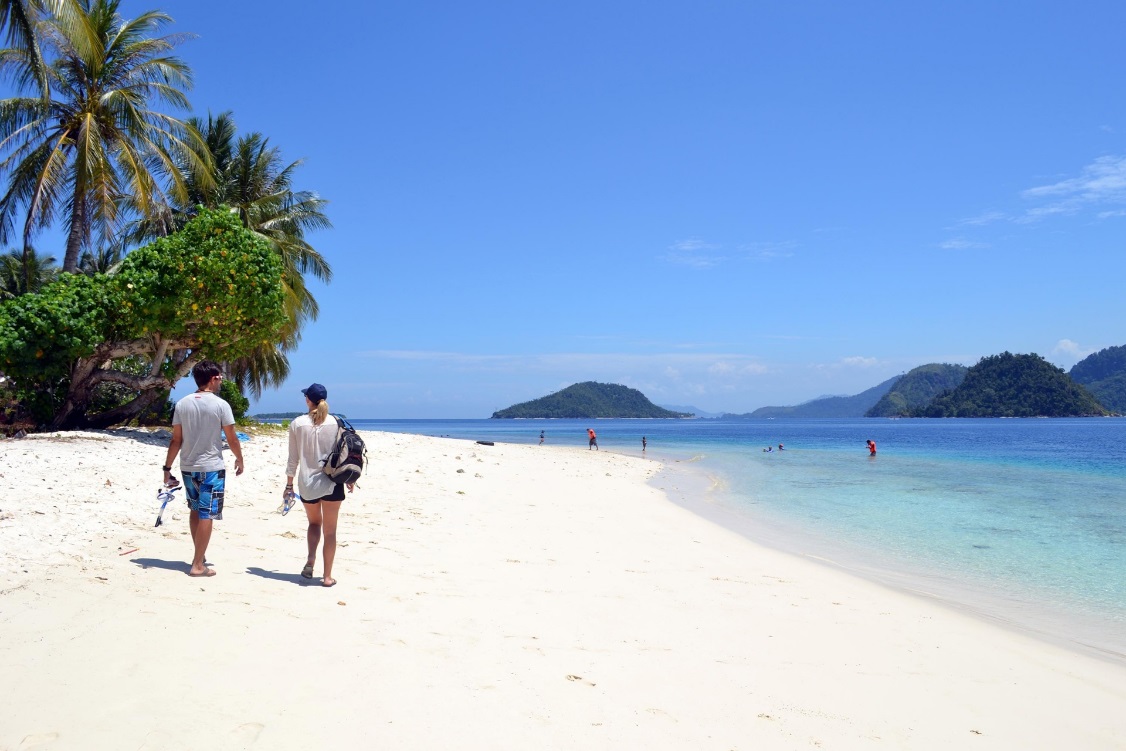 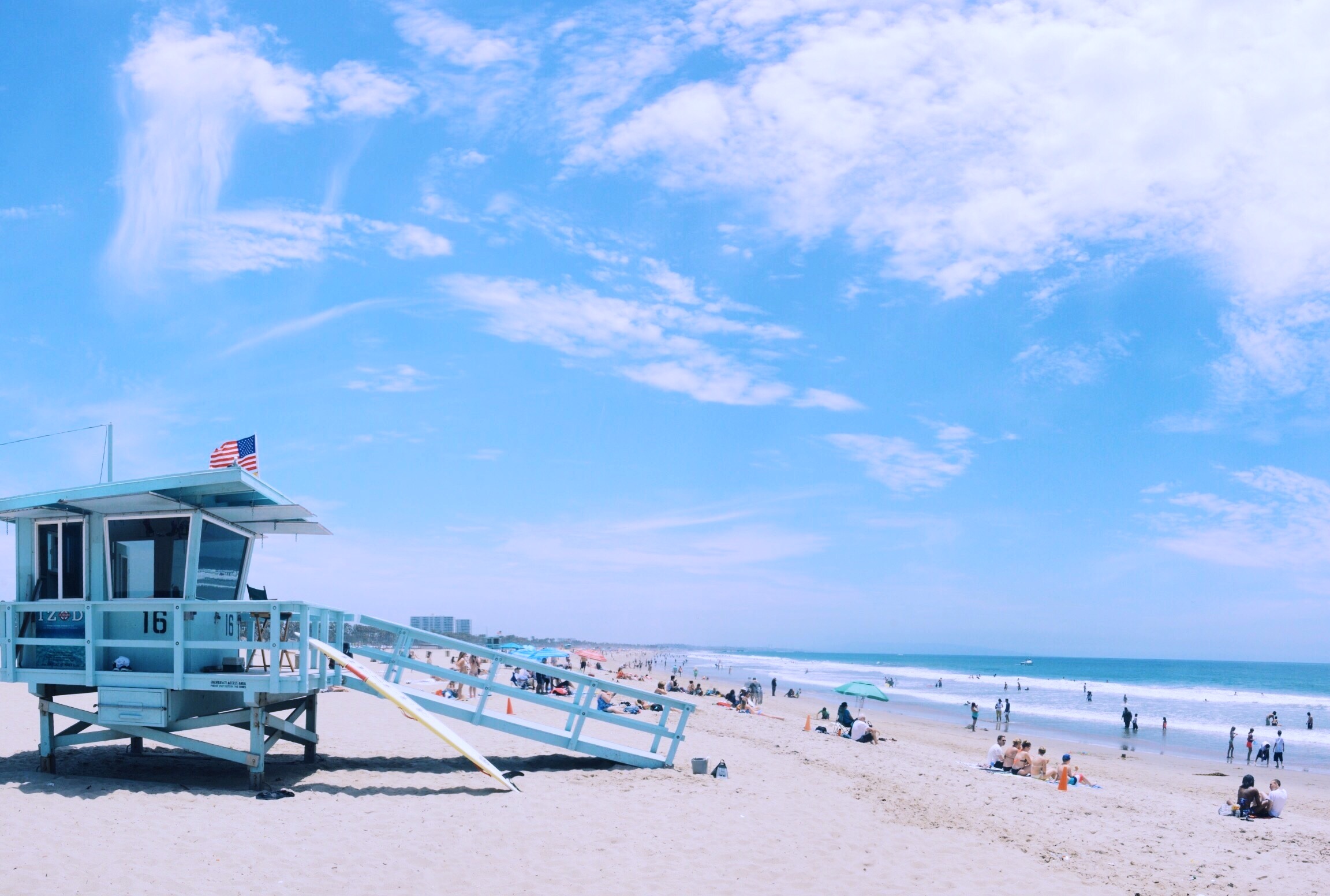 PART.02
02. SUNNY DAY
Entrepreneurial activities differ substantially depending on the type of organization
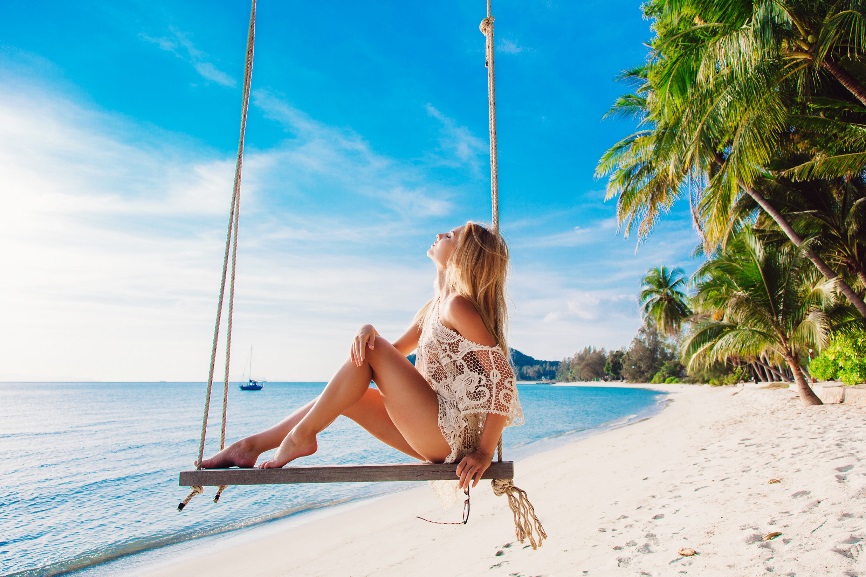 ABOUT US
A company is an association or collection of individuals, whether natural persons, legal persons, or a mixture of both. Company members share a common purpose and unite in order to focus their various talents and
Entrepreneurial activities differ type depending on the type of organization
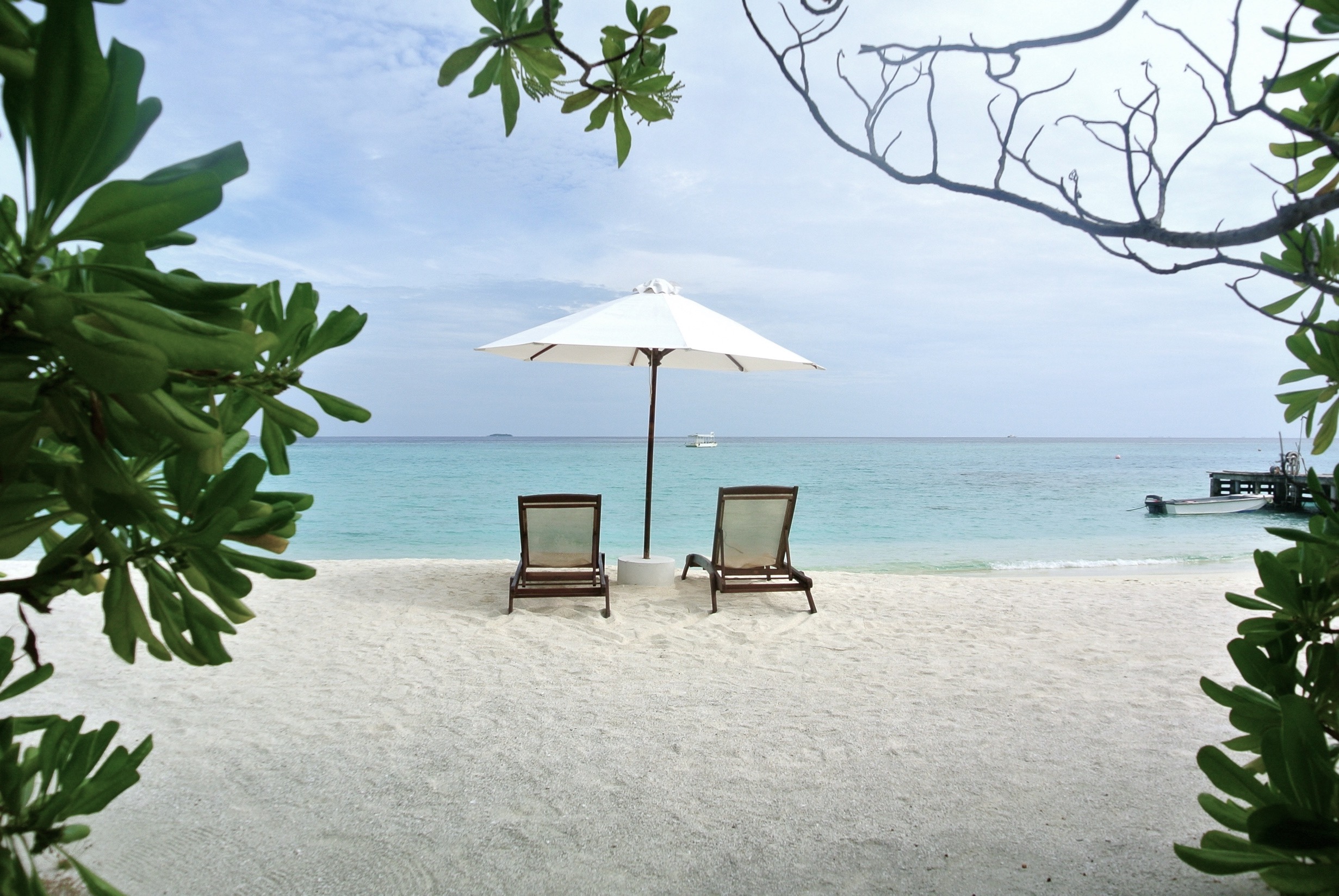 Entrepreneurial activities differ substantially depending on the type of organization.
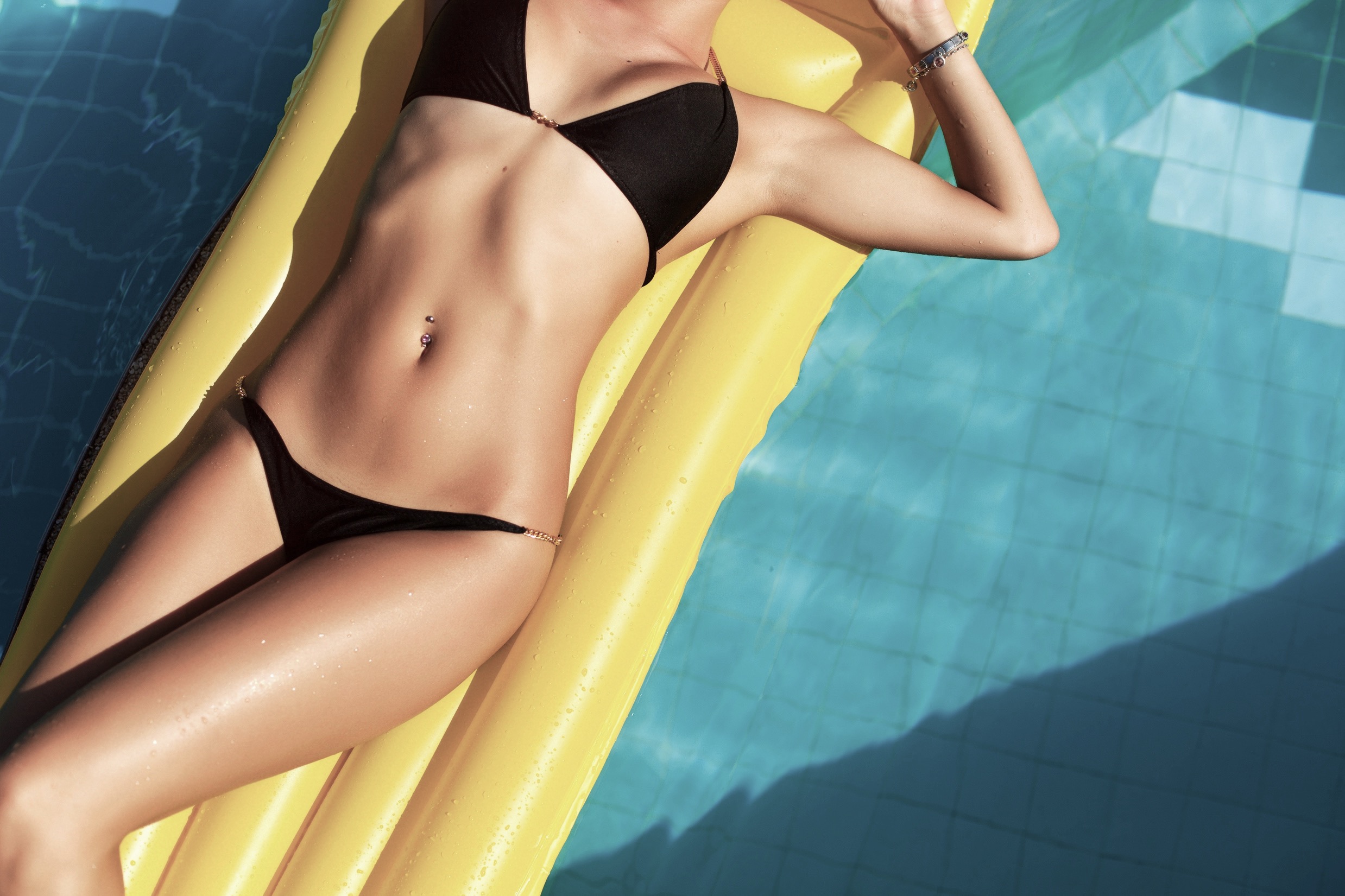 OUR LATEST WORKS
A company is an association or collection of individuals, whether natural persons, legal persons, or a mixture of both. Company members share a common purpose and unite in order to focus their various talents.
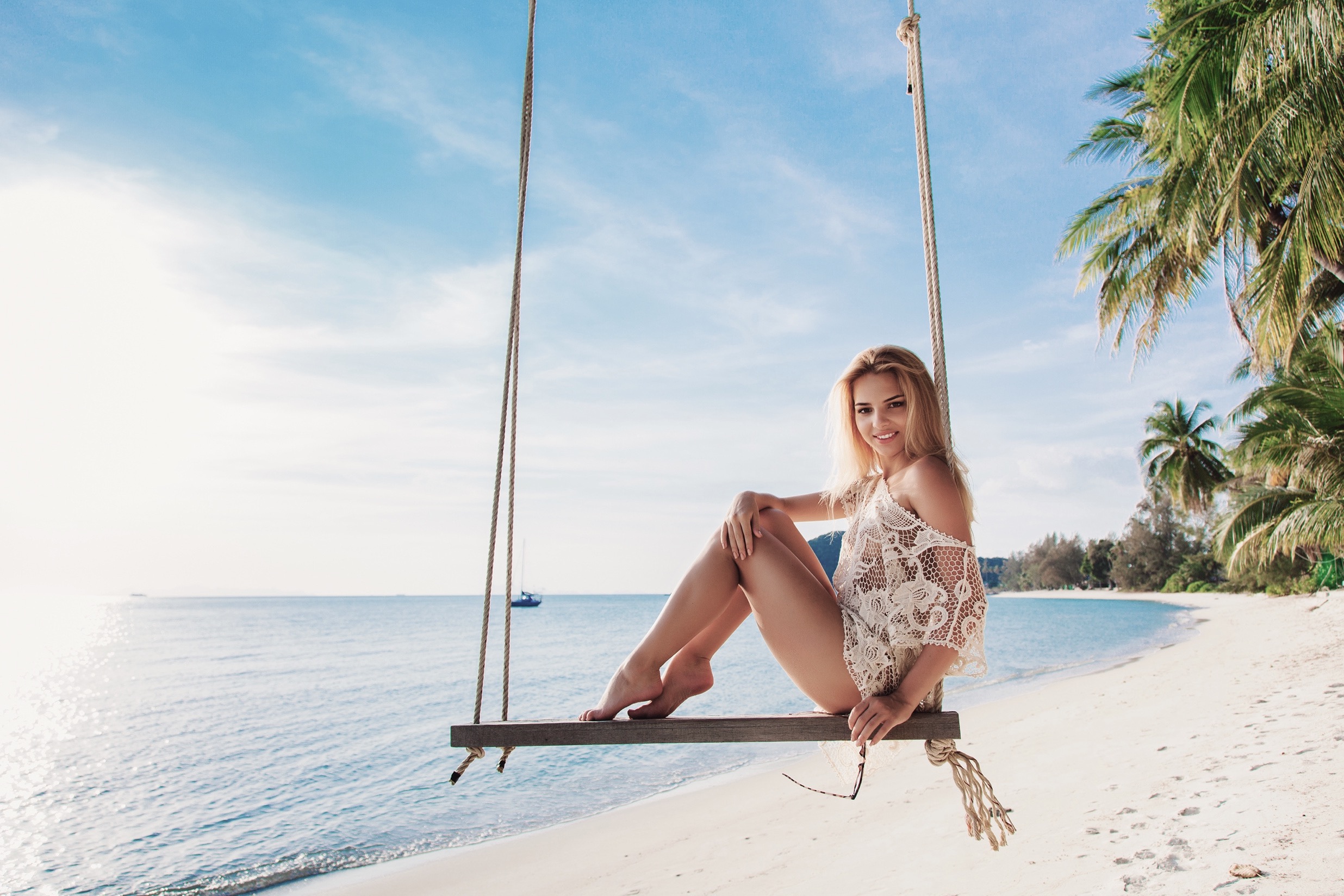 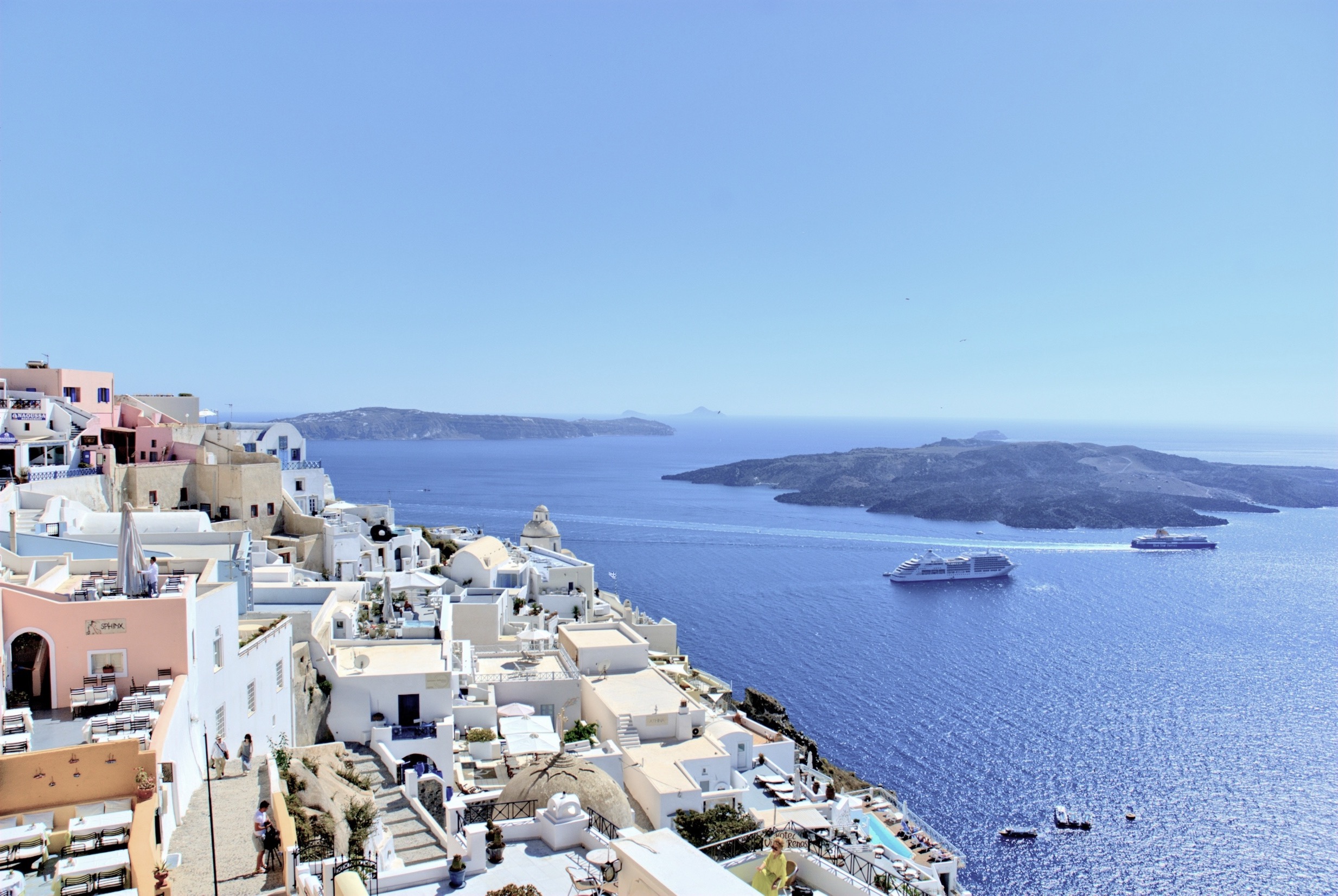 SHORT
Entrepreneurial activities differ substantially depending on the type of organization and creativity involved.
LONG TERM
Entrepreneurial activities differ substantially depending on the type of organization and creativity involved.
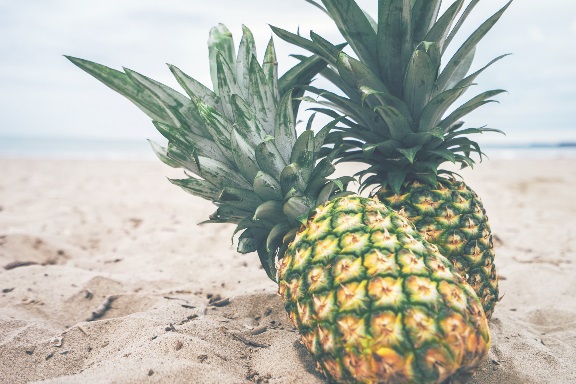 OUR LATEST WORKS
A company is an association or collection of individuals, whether natural persons, legal persons, or a mixture of both. Company members share a common purpose and unite in order to focus their various talents.
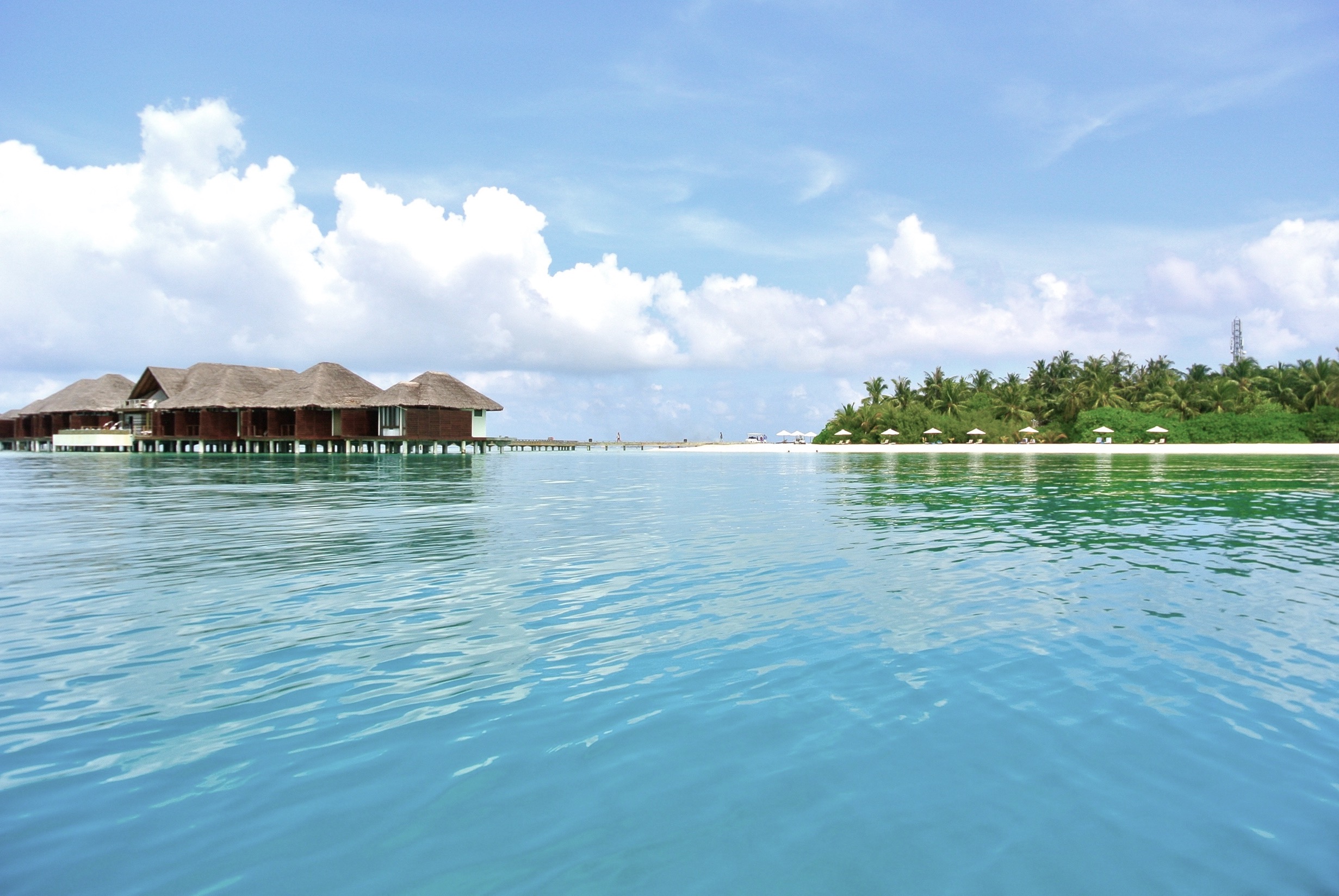 OUR VALUES
OUR LATEST WORKS
Entrepreneurial activities differ type depending on the type of organization
Entrepreneurial activities differ type depending on the type of organization
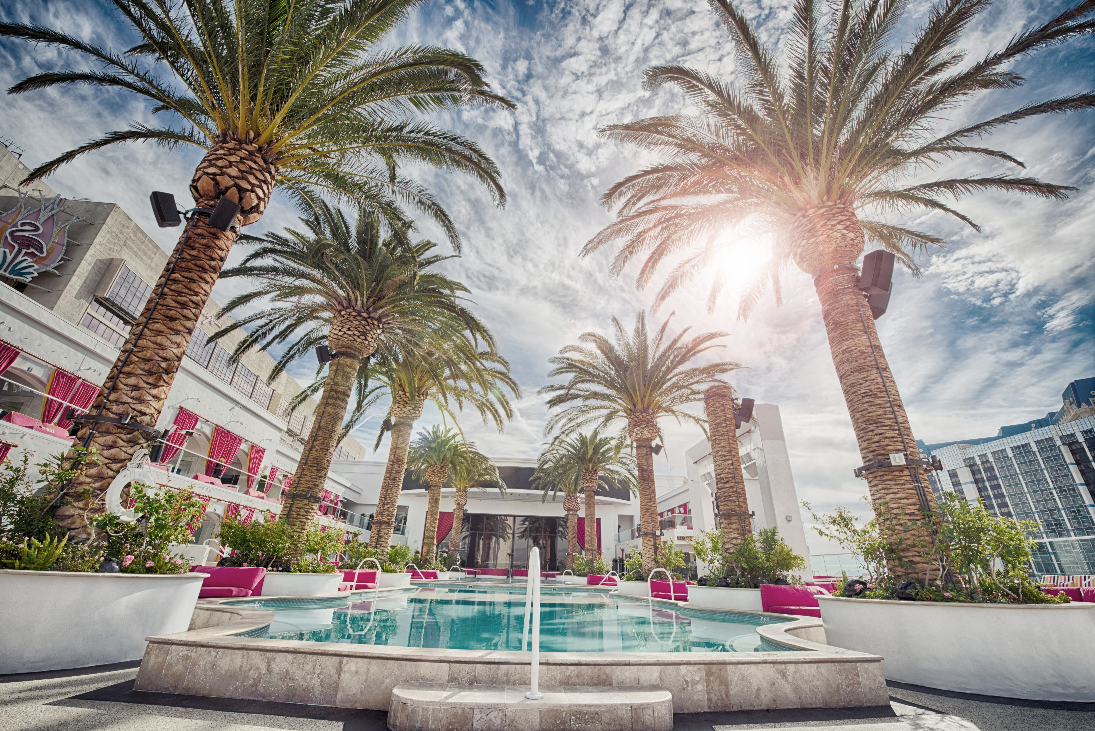 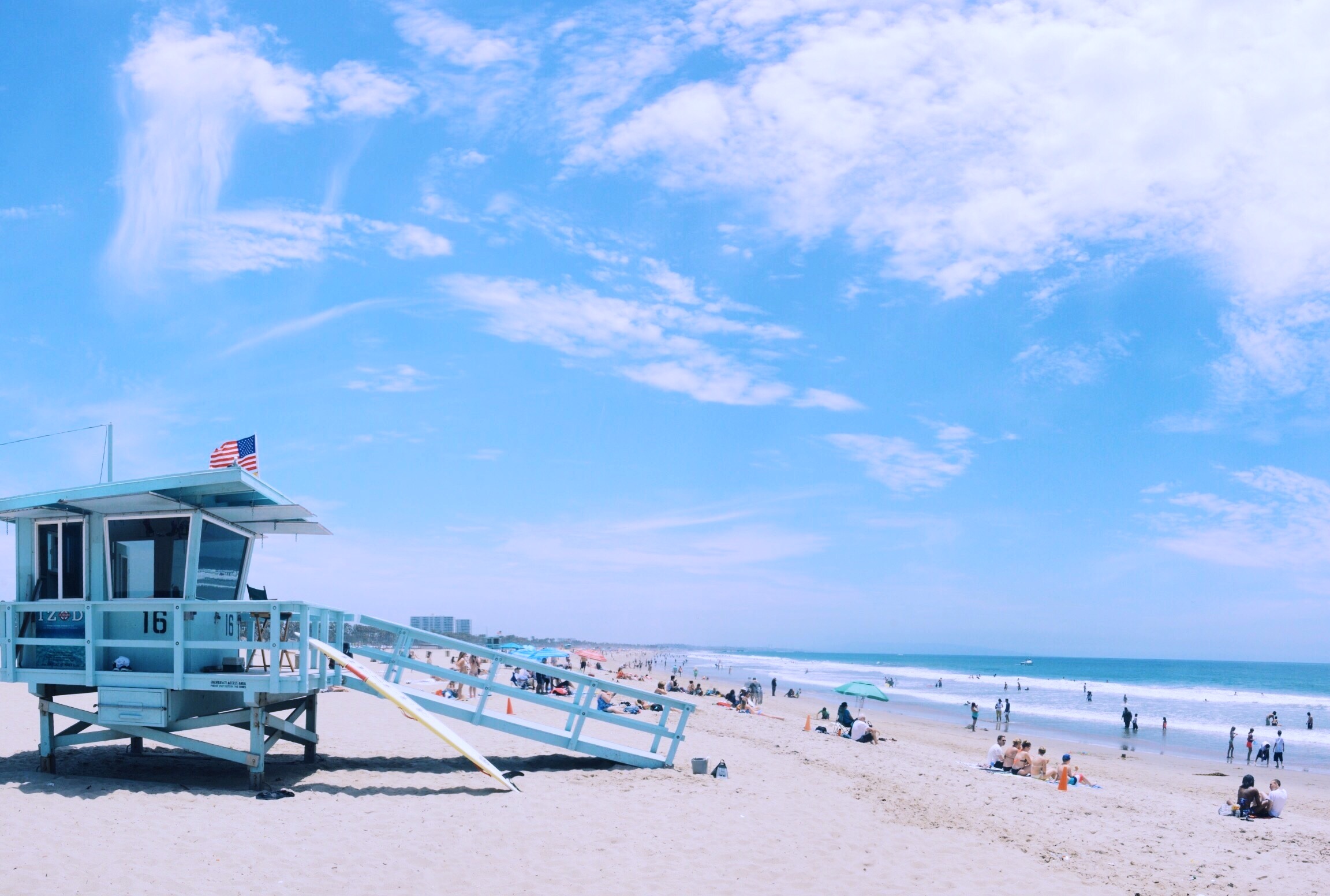 PART.03
03. LAKE WATER
Entrepreneurial activities differ substantially depending on the type of organization
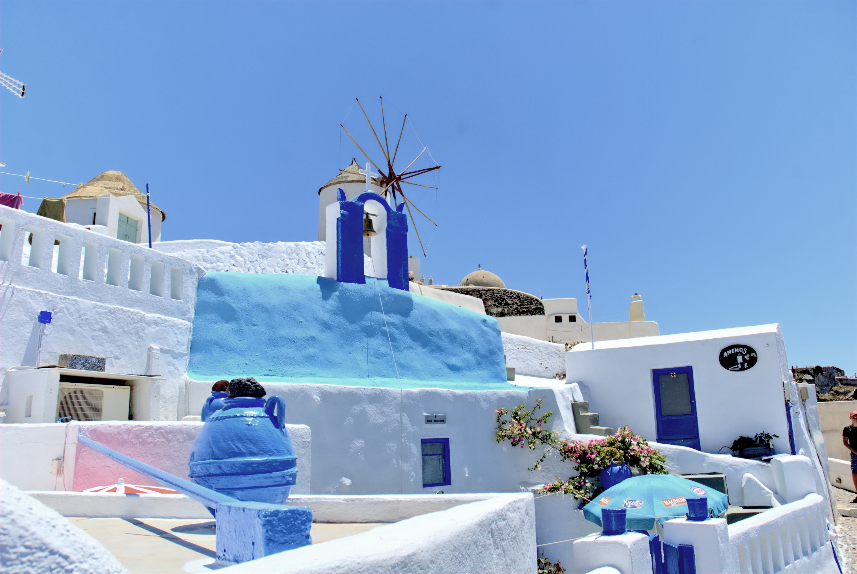 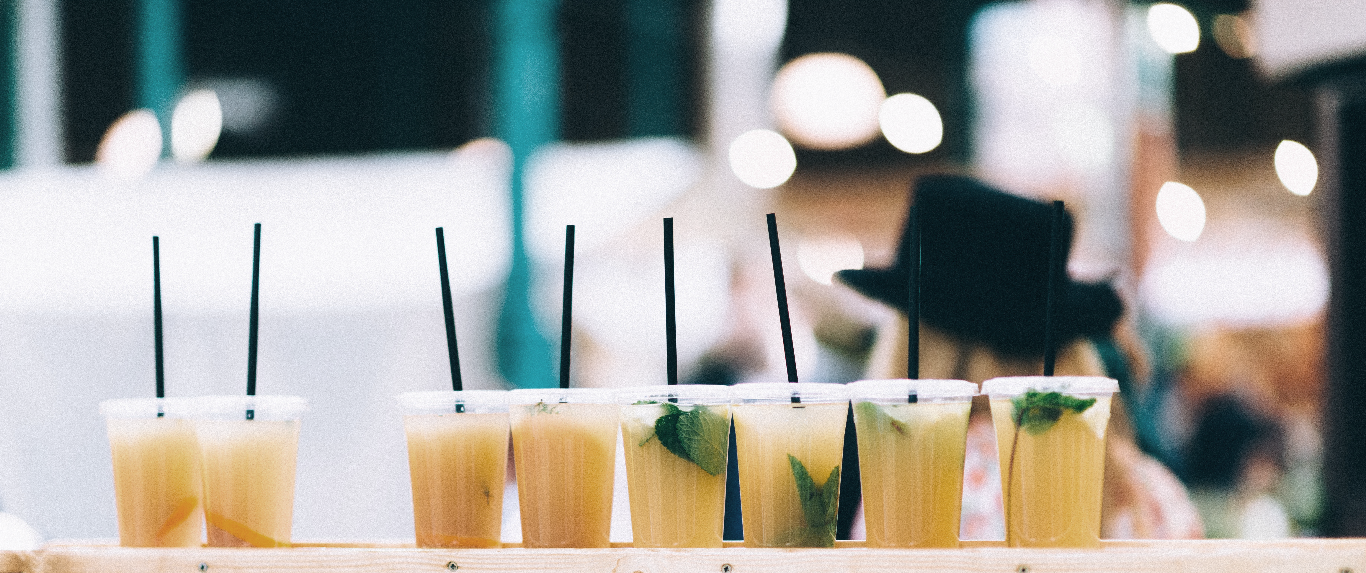 OUR LATEST WORKS
A company is an association or collection of individuals, whether natural persons, legal persons, or a mixture of both. Company members share a common purpose and unite in order to focus their various talents.
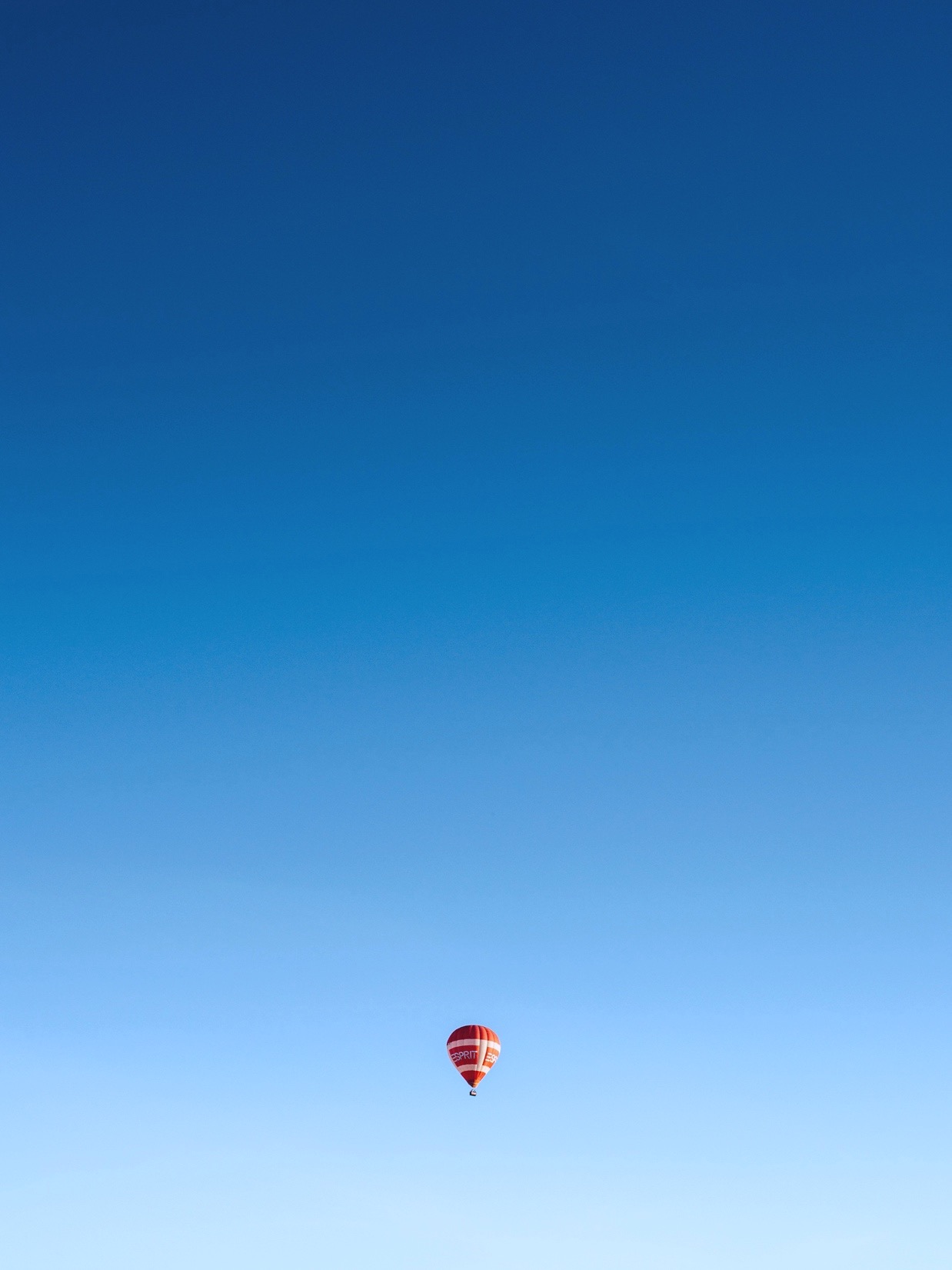 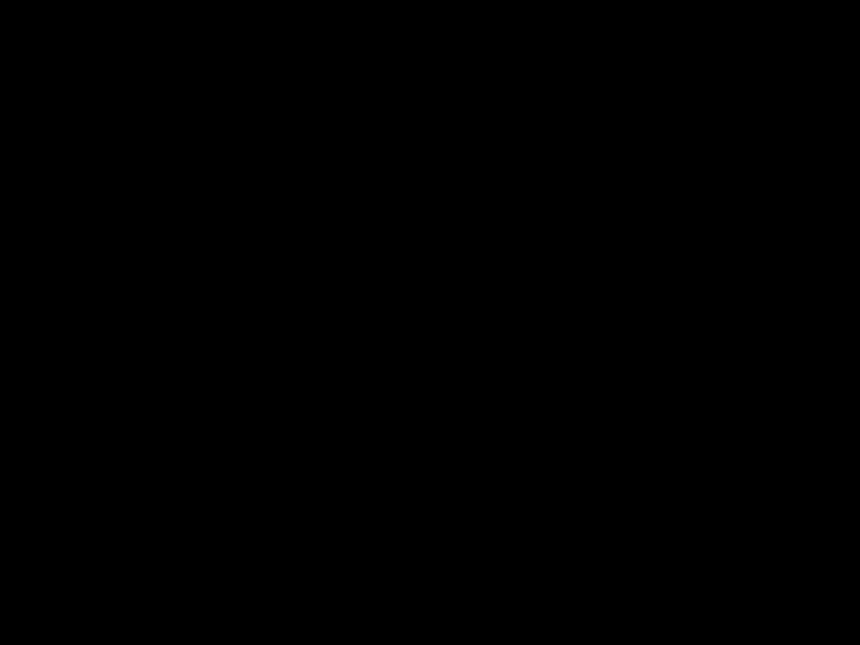 OUR LATEST
A company is an association or collection of individuals, whether natural persons, legal persons, or a mixture of both. Company members .
A company is an association or collection of individuals, whether natural persons, legal persons, or a mixture of both. Company members share a common purpose and unite in order to focus their various talents.
OUR LATEST WORKS
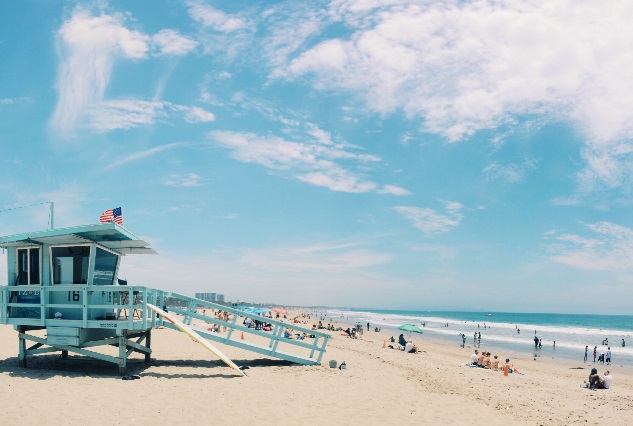 Entrepreneurial activities differ substantially depending on the type of organization and creativity involved. Entrepreneurship ranges in scale from solo, part-time projects to large-scale.
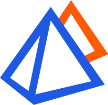 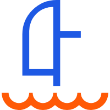 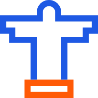 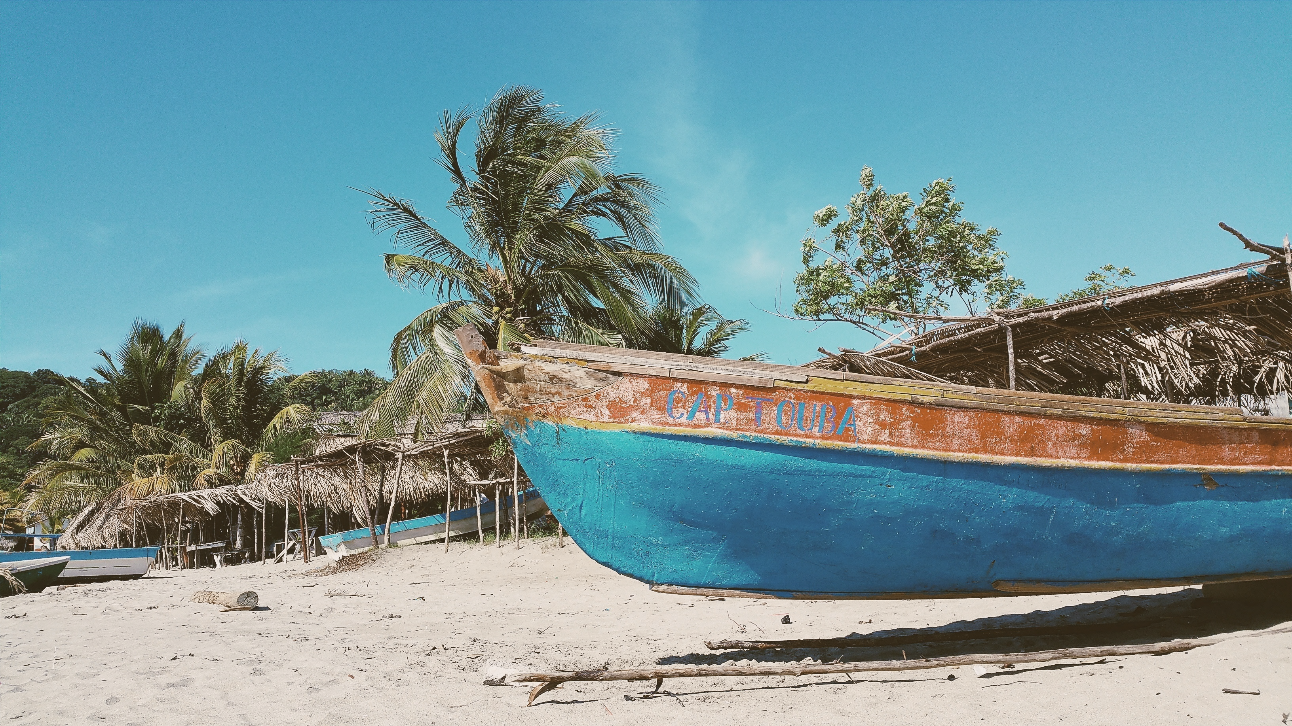 A company is an association or collection of individuals, whether natural persons, legal persons, or a mixture of both. Company members share a common purpose and unite in order to focus their various talents.
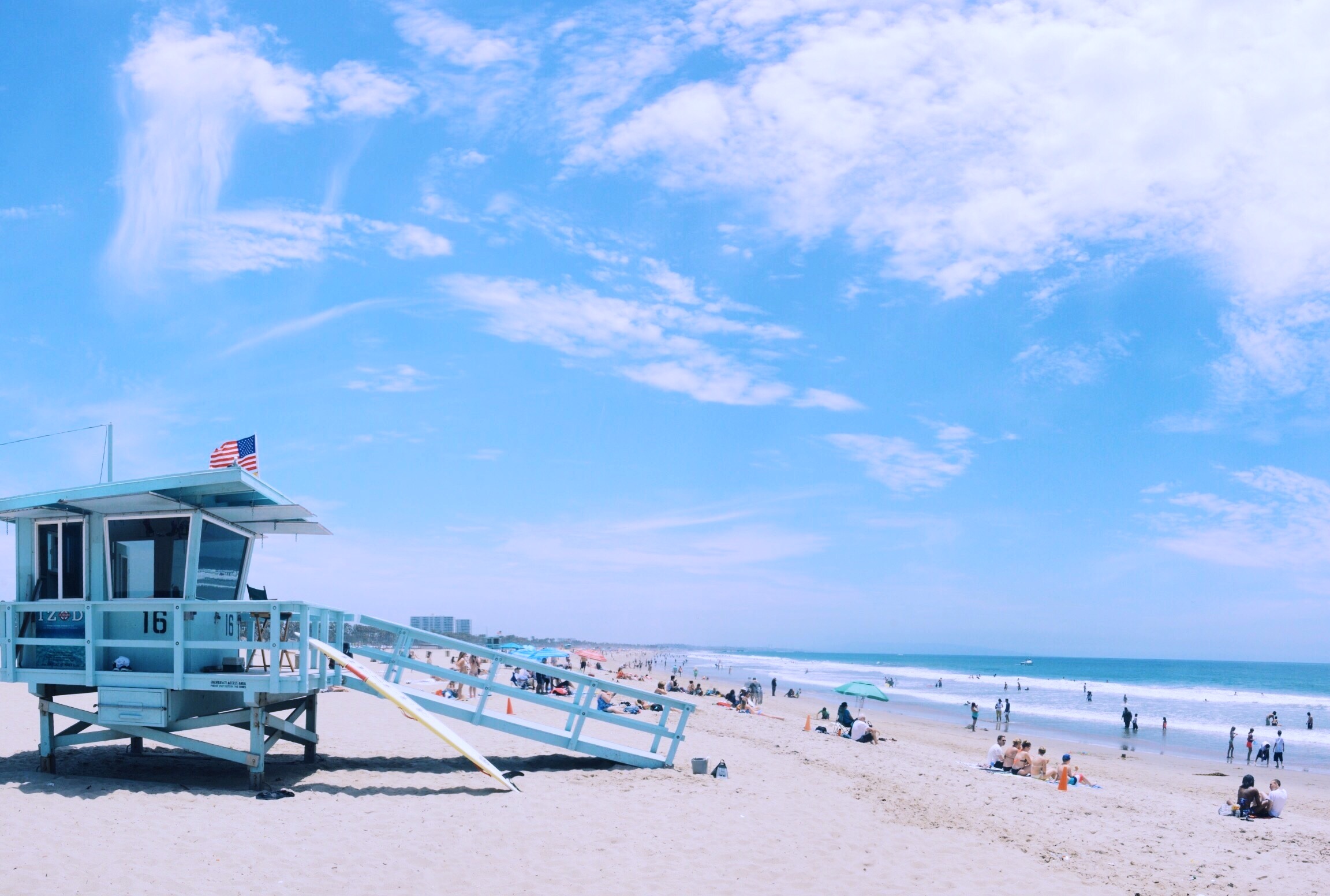 PART.04
04. PRETTY GIRL
Entrepreneurial activities differ substantially depending on the type of organization
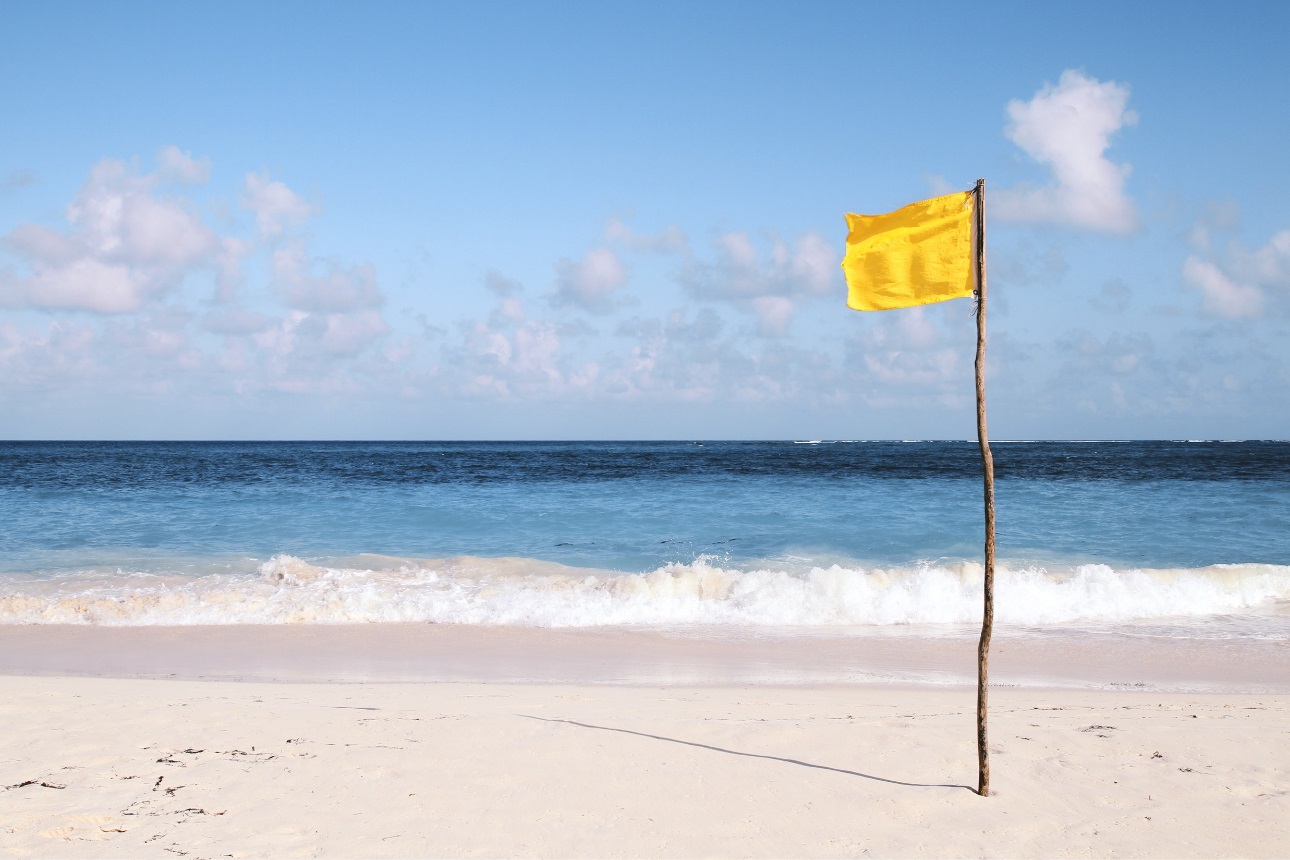 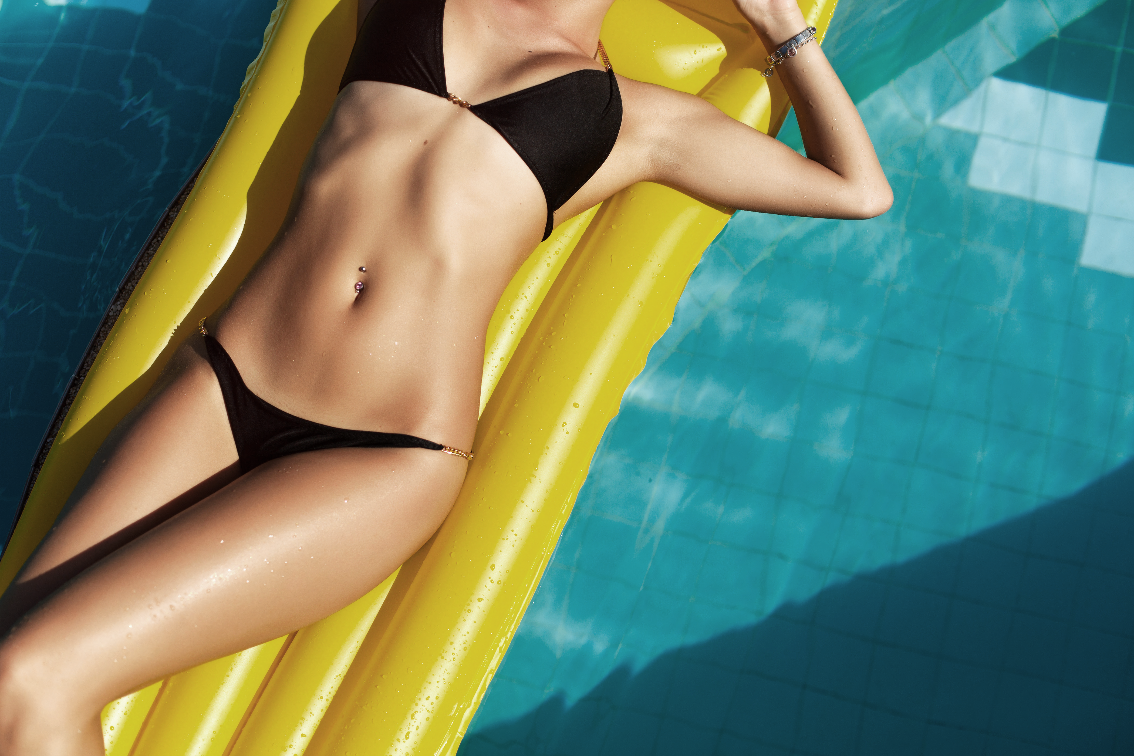 OUR LATEST WORKS
Entrepreneurial activities differ substantially depending on the type of organization and creativity involved. Entrepreneurship ranges in scale from solo, part-time projects to large-scale.
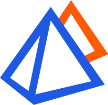 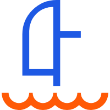 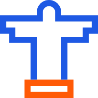 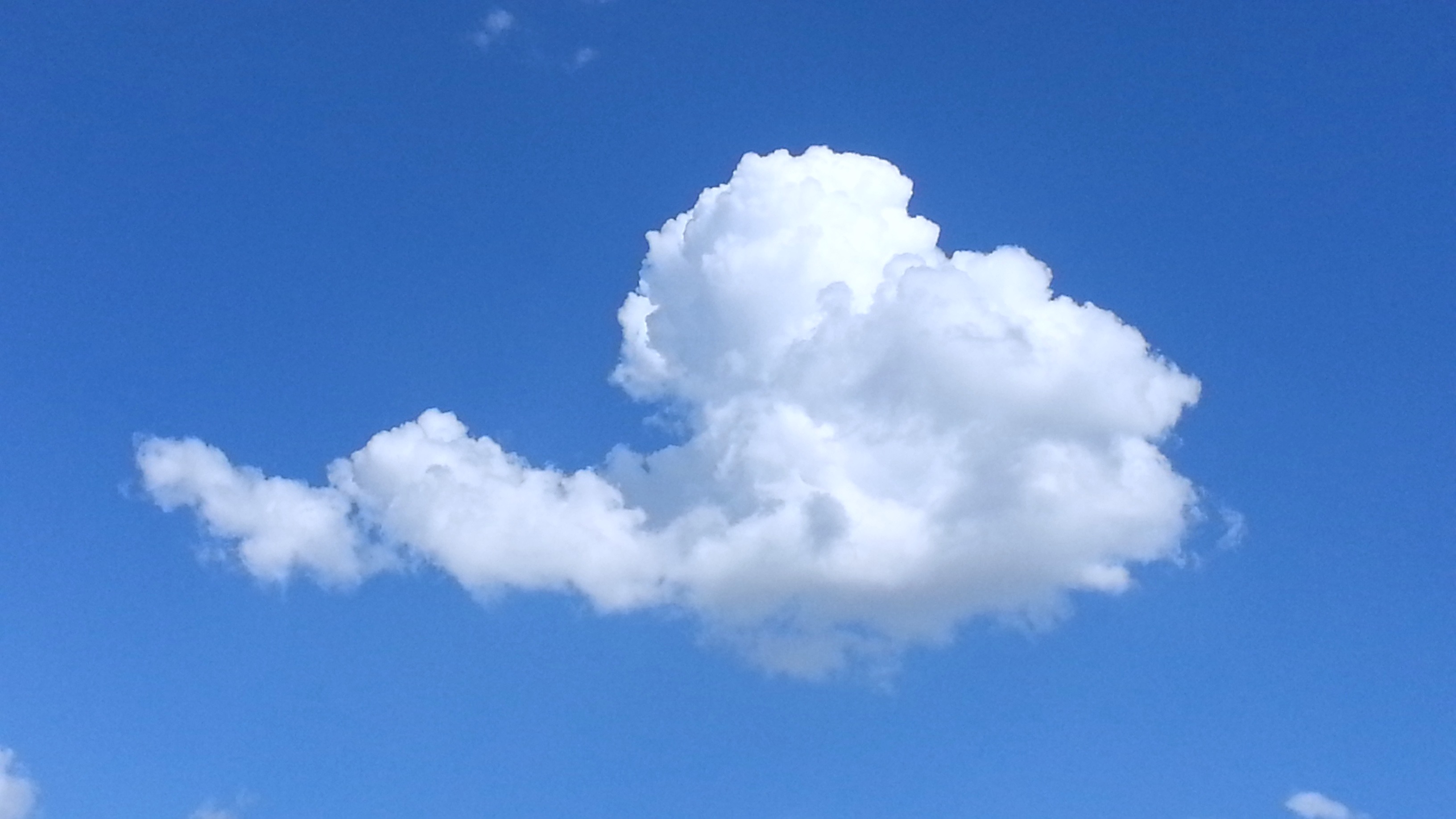 OUR LATEST WORKS
A company is an association or collection of individuals, whether natural persons, legal persons, or a mixture of both. Company members share a common purpose and unite in order to focus their various talents.
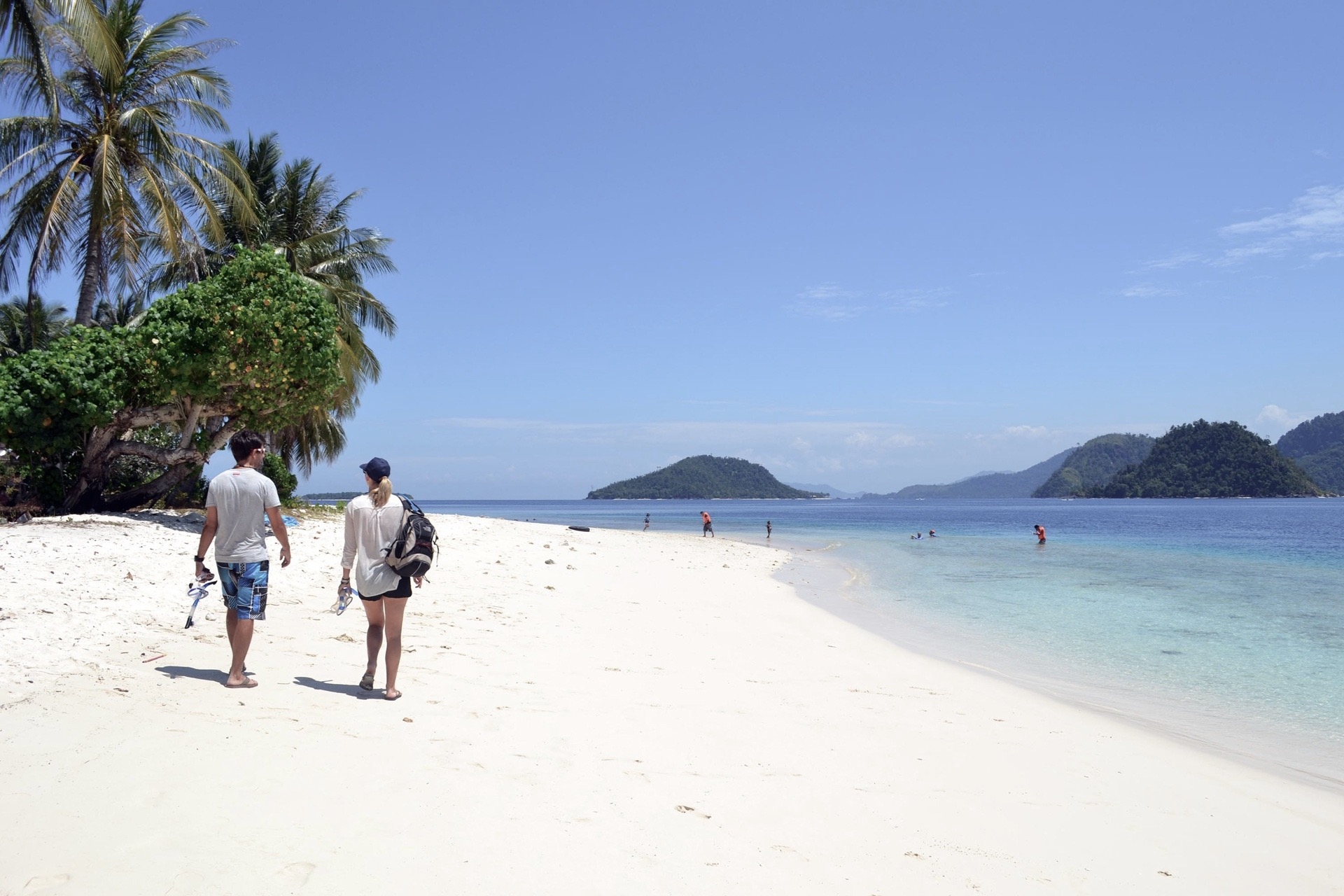 OUR LATEST WORKS
A company is an association or collection of individuals, whether natural persons, legal persons, or a mixture of both. Company members share a common purpose and unite in order to focus their various talents.
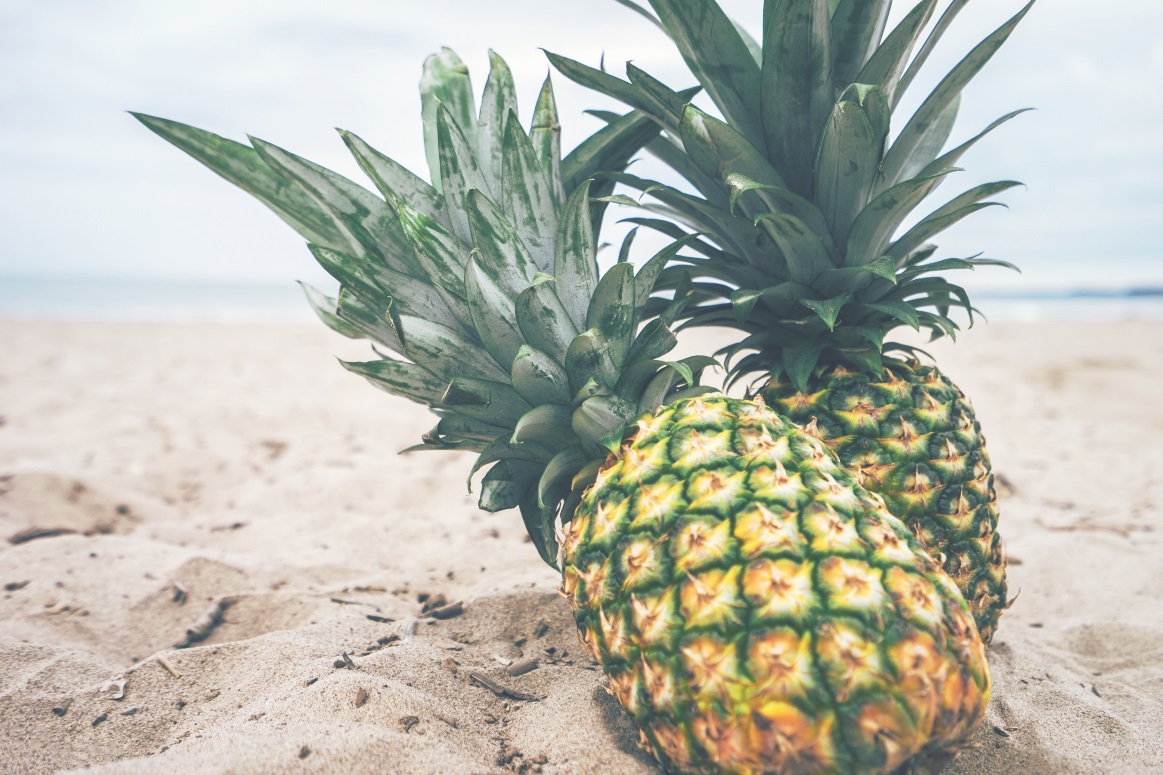 YOUR TITLE
A company is an association or collection of individuals, whether natural persons, legal persons, or a mixture of both. Company members share a common purpose and unite in order to focus their various talents and organize their collectively available skills or resources to achieve specific, declared goals
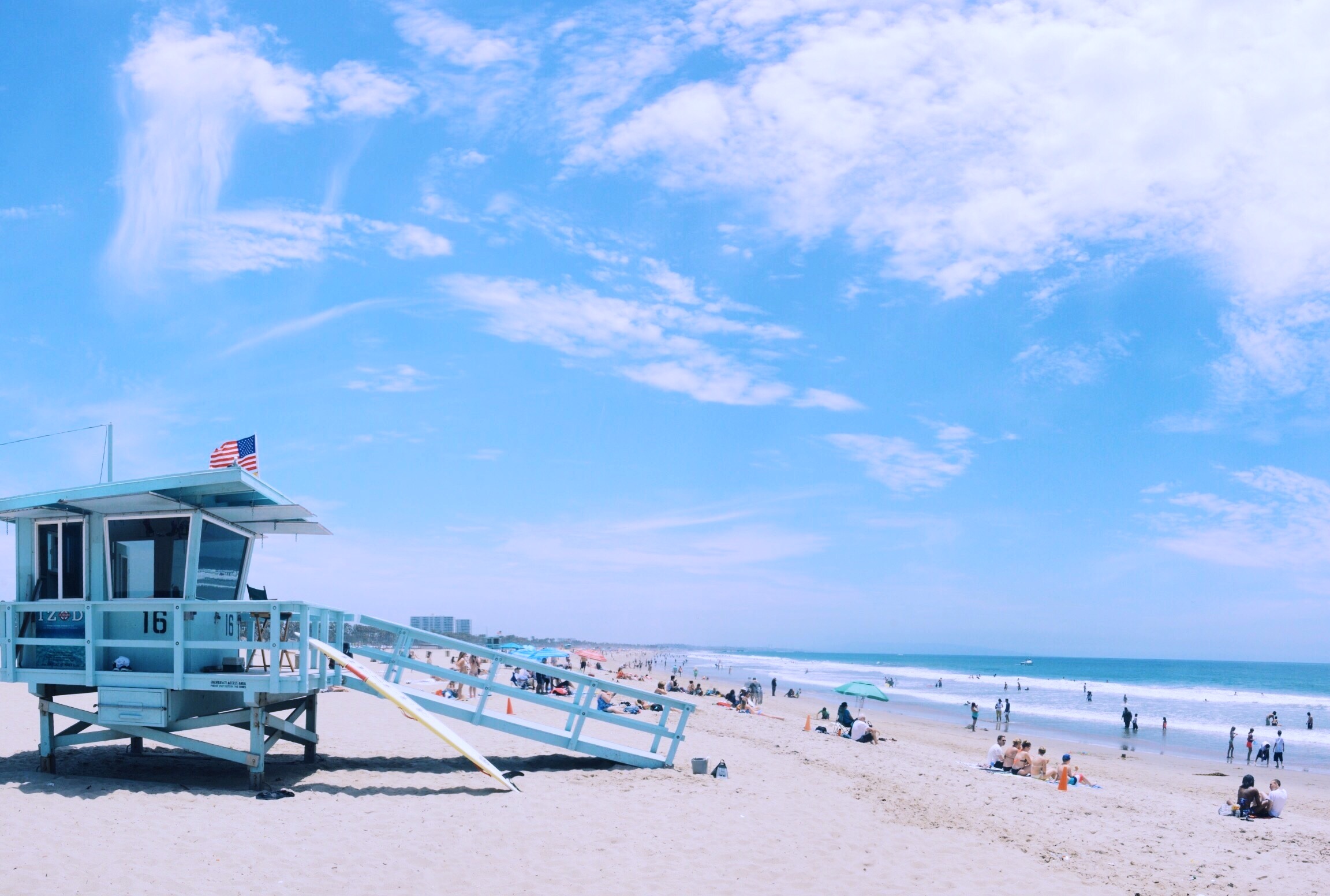 THANK YOU
There was no cloud in the air. There was no wind. There was only a hot sun overhead. All the trees stood idly and lazily.